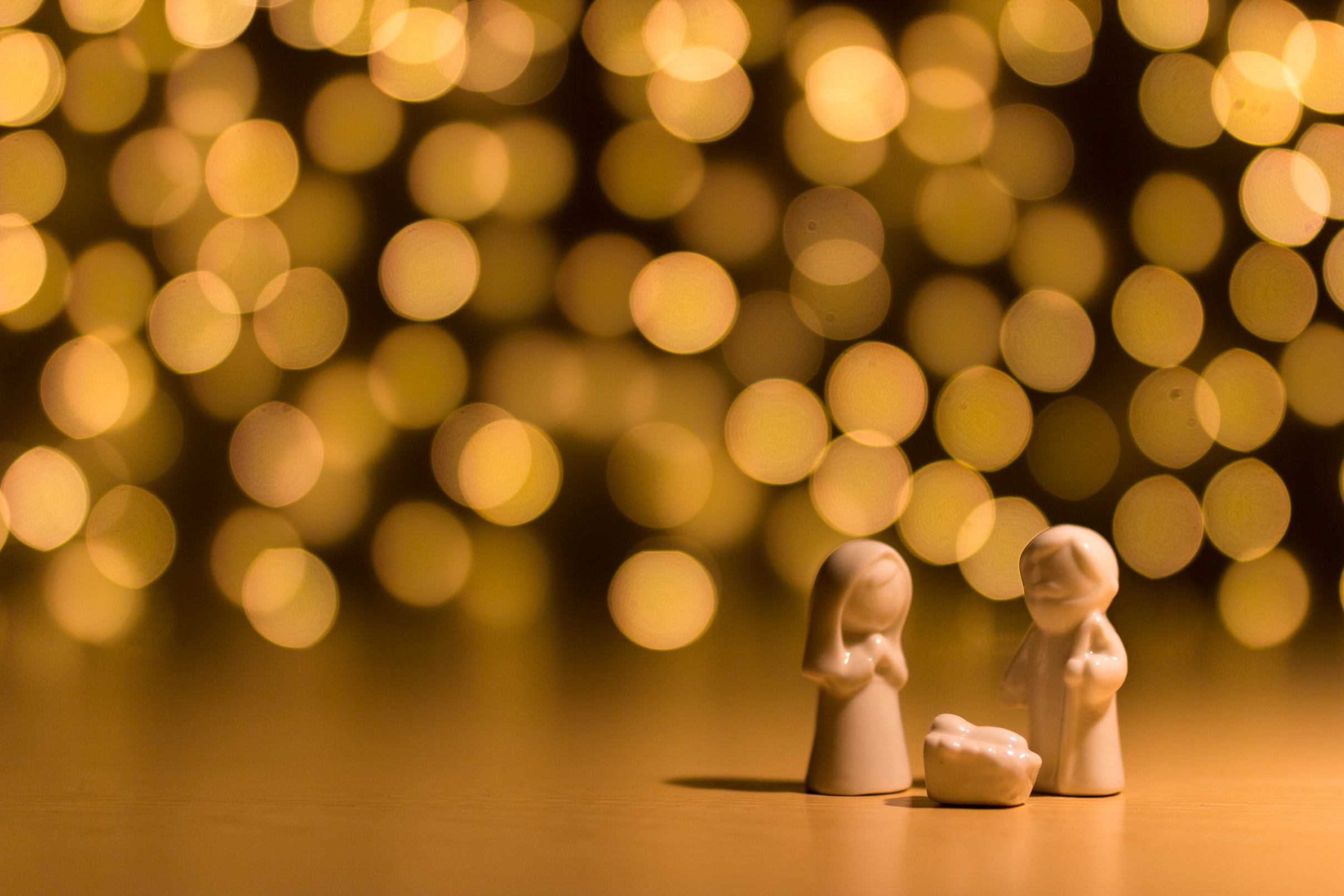 The Rhythm of Life Advent Journey
The Advent Story
So far in Advent we have thought about the prophet Isaiah and about John the Baptist.
Today we think about a young lady called Mary and the wonderful way an angel told her she was to be the mother of the Saviour of the World.
R
E
A
D
I
N
G
Our Advent story continues as we think about Mary…
 
It is difficult to imagine just how Mary felt when she was visited by the angel Gabriel with a message she was very surprised to hear! 

The gospel of Luke tells us that:
God sent the angel Gabriel to a young woman who lived in Nazareth, a town in Galilee. She was engaged to marry a man named Joseph from the family of David. Her name was Mary. The angel came to her and said, “Greetings! The Lord has blessed you and is with you.”                                                              
But Mary was very confused by what the angel said. Mary wondered, “What does this mean?”                                   
The angel said to her, “Don’t be afraid, Mary, because God is pleased with you. Listen! You will become pregnant. You will give birth to a son, and you will name him Jesus. He will be great, and people will call him the Son of the Most High.
Three
The theme for the third part of our Advent story is Joy.
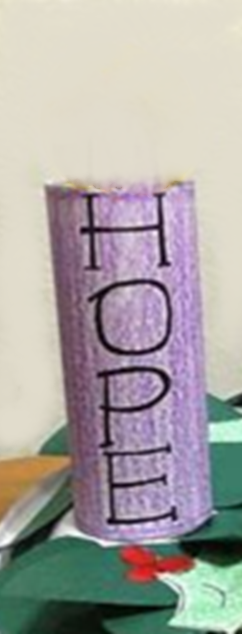 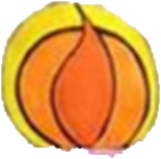 In our story, although Mary was confused and worried, she trusted God who had chosen her for this special task. She said a special prayer (it might even have been a song) after the Angel gave her the news – it is called the Magnificat and is Mary rejoicing about the news she has been given.
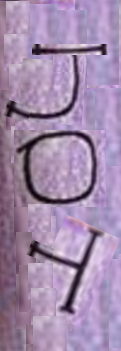 We light our third Advent Candle - Joy
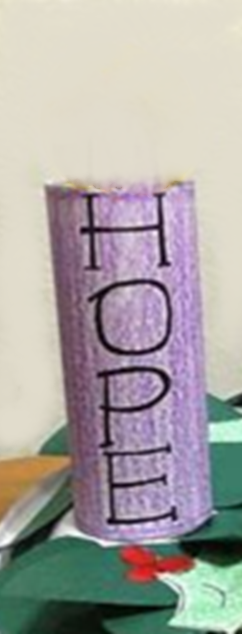 As we think about joy, on our Advent journey, 
here are some questions to consider:
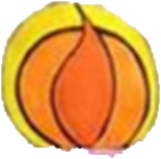 What makes you feel joyful?
What can you do to bring joy to those who feel that they have none?
How might believing in God bring Joy to Christians?
  
You might want to look up the Magnificat. What else does it tell you about how Mary felt and the Advent story?
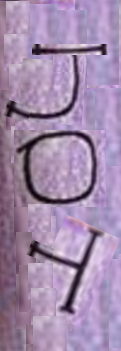 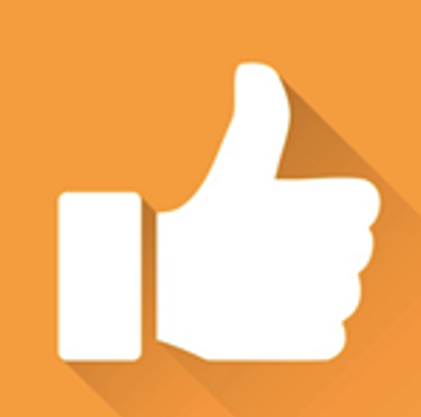 Mary’s reaction to the task God gave her can be an encouragement to us when facing life’s twists and turns, so our challenge today is linked to the habit of encouraging.
Today’s Challenge
If you would like to join in with today’s challenge, why don’t you:
    
Leave a secret note in the bag or drawer of a friend in your class telling them the thing you admire most about them
or
Create a 'paper chain of positivity' in rainbow colours.  On each 'link' write something you have learned or achieved this year.
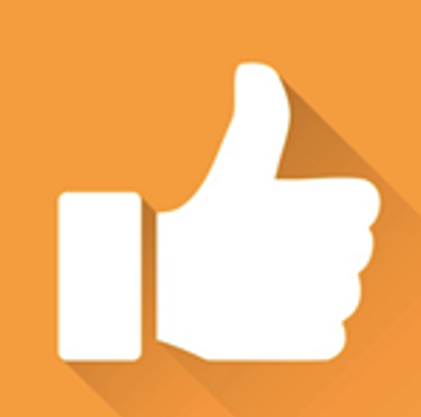 If you would like to, you can join in saying these prayer.
A Prayer for the Day
The Rhythm of Life Prayer
Lord Jesus,
May we know the joy you offer.
Joy that lasts, 
joy that triumphs over sadness, joy that brings light to the world.
Amen
Loving God, 
Help me to learn from you 
the habit of encouraging,
so that the rhythm of my life can match 
the rhythm of your heart of love.
Amen
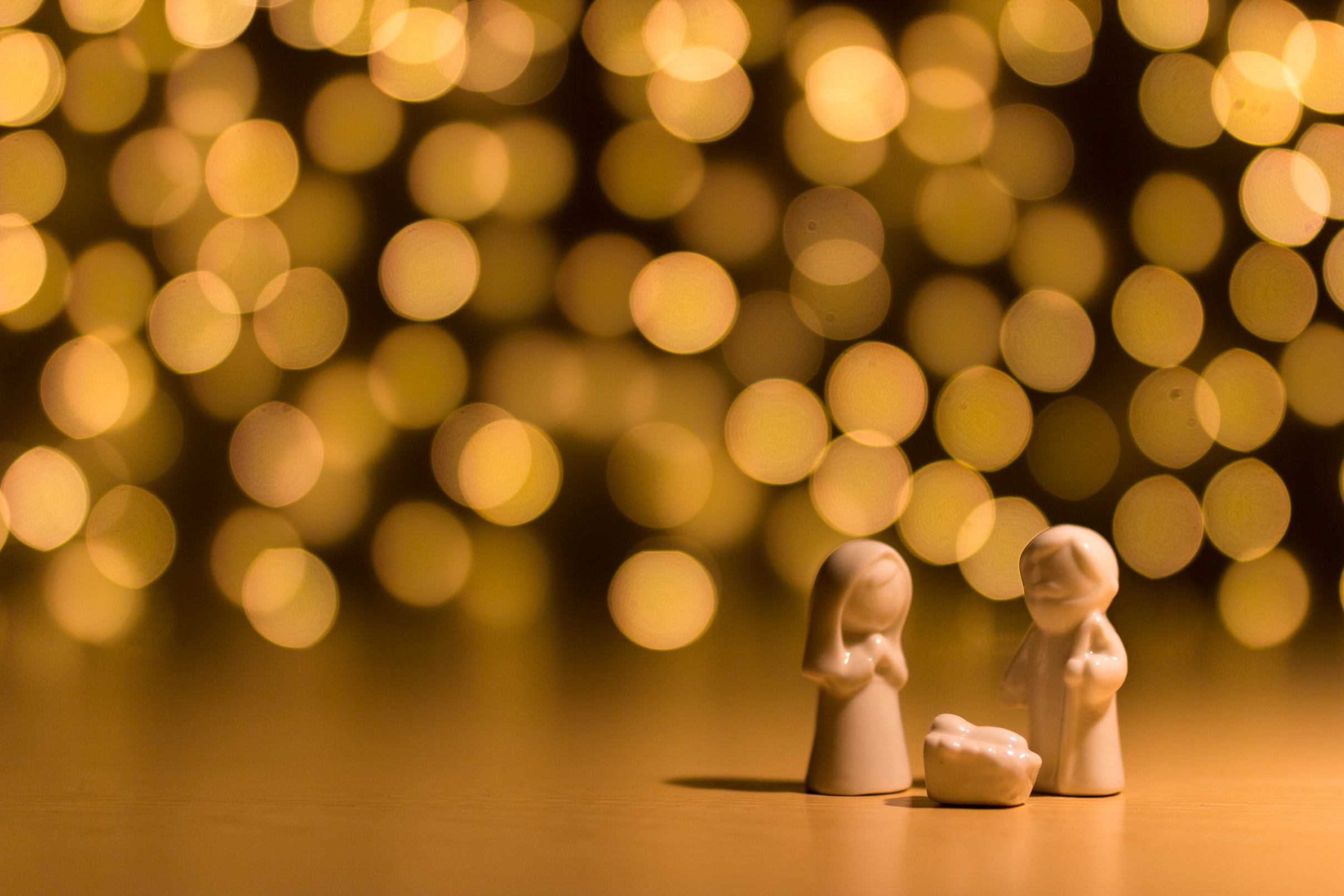 This resource was produced by the Diocese of Leeds Education Team.
For more information about this or future resources, 
please contact your named adviser:

simone.bennett@leeds.anglican.org
simon.sloan@leeds.anglican.org
darren.dudman@leeds.anglican.org
janet.tringham@leeds.anglican.org
lee.talbot@leeds.anglican.org
rupert.madeley@leeds.anglican.org
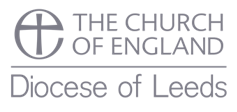